b4461 Praxe
24.2.2022
Aktualizace k workshopu na ZŠ
Datum: první týden v květnu (po odevzdání BP)
Časová dotace: 2hod/dopoledne
Počet žáků: na nás (7.-9. třídy/nebo jen některé? kluci/holky?)
Náplň: na nás - interaktivní, aby si z každého stanoviště něco praktického odnesli

Skupiny a návrhy témat/stanovišť.
3.3. FINALIZACE NÁVRHŮ
Kazuistika
Hlavička (základní údaje o praxi):
Kde probíhala (jaká instituce)?
Co bylo náplní?
Kdo byl proband kazuistiky-zákl. anamnestické údaje. 
Jak spolupráce probíhala-kde, jak často, osobně/online?


Klasický model:
Osobní anamnéza
Rodinná, pracovní anamnéza
Zdravotní anamnéza	
Nutriční anamnéza - alespoň 4 dny
Pohybová anamnéza
Zhodnocení dosavadního stavu
od obecných informací ke konkrétním - specifikace sportu
od teoretických poznatků k praktickým - jak by to mělo vypadat a jak to vypadá
nezapomenout zohledit fyzický i mentální stav jedince
Aplikace doporučení, průběh plnění a porovnání
nastavit doporučení dle domluveného cíle na alespoň 6 týdnů
popsat, jak probíhala domluvená spolupráce
poznamenat, jak proband spolupracoval - nedržel se mých rad, bylo těžké se domluvit na schůzce, doporučení, která jsem vytvořil probandovi nevyhovovala-musel jsem je upravit apod. 
cíle, které jsme si předem stanovili se nám podařilo/nepodařilo splnit
porovnání před/během/po
z pohledu kvalitativního i kvantitativního, subjektivní i objektivní
Práce ve skupinách
Zamyslet se nad problematikou.
Sepsat zákl. poznatky - od obecného ke konkrétnímu.
Uvést praktické příklady.
Závěr.
Prodiskutovat problematiku s ostatními.
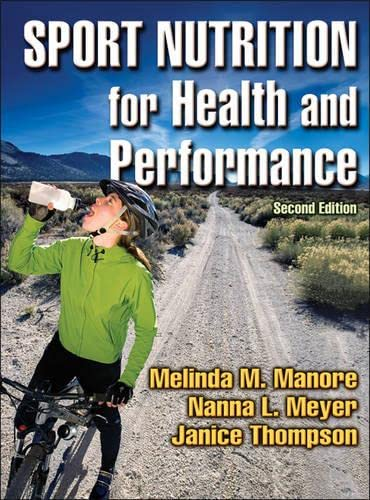 Z čeho čerpat základní informace
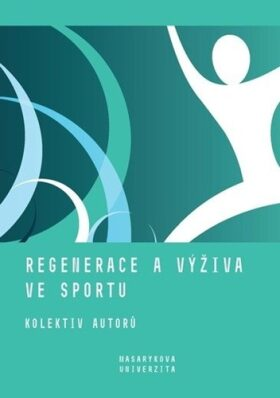 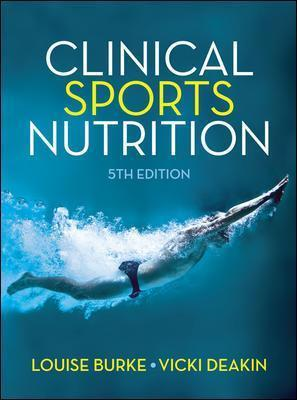 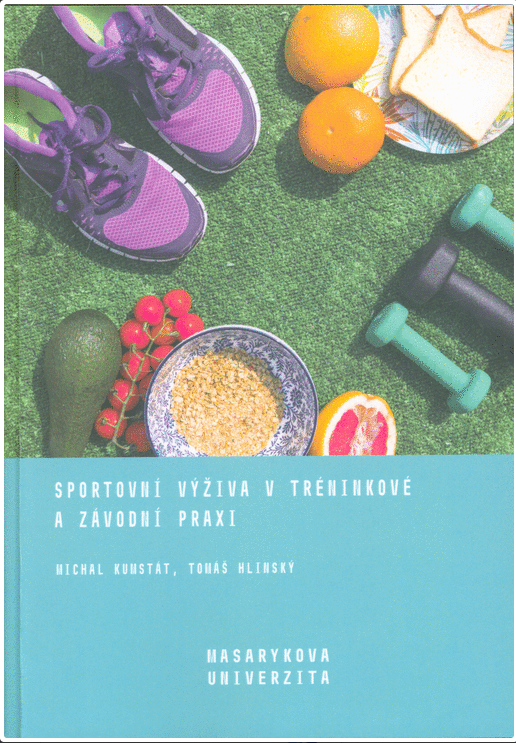 Regenerace
= veškerá činnost, která vede k plnému a rychlému zotavení všech tělesných i duševních procesů, jejichž klidová rovnováha byla nějakou předcházející činností narušena a posunuta do určitého stupně únavy

Únava = je to komplex dějů. Při kterém nastává snížená odpověď různých tkání buď na podněty stejné intenzity, či použití vyšší intenzity podnětu při získání odpovědi stejné

Druhy únavy:

1. aerobní – pomalu vznikající 
2. anaerobní – rychle vznikající únava
Fyziologická únava
Projevy únavy
A, objektivní – pokles výkonu
B, subjektivní: 
               - nechuť pokračovat v práci
               - nouze o dech
               - slabost
               - bolesti ve svalech
                - píchání v boku
                - zhoršené vnímání

místní/malé svalové skupiny/ 
svalová bolest
snížená síly
celková/častější/
svalová bolest
snížená schopnost koordinace
snížení kvality pohybových návyků a dynamických stereotypů
snížení kvality dostředivých odstředivých vzruchů
Patologická únava
lehčí stupeň : přetížení
  -prohloubení příznaků fyziologické únavy
/ křeče,nauzea,bledost,rychlý a mělký tep,rychlý a mělký dech, pocení,proteinurie/
těžký stupeň : schvácení /až smrt /
 

   chronická- vždy patologická
lehčí stupeň : pokles výkonu, snížení hmotnosti, snížení obranyschopnosti, poruchy trávení, nechutenství, poruchy spánku, podrážděnost nebo apatie

těžší stupeň / přetrénování /:
vznikne při dlouhodobém nerespektování regeneračních procesů v organismu
trvalý pokles výkonnosti
vše stejné jako u lehčího stupně + i morfologické patologické změny / ireversibilní změny pohybového aparátu- atrofie svalových vláken /
Zotavení/regenerace
= biologický proces obnovy přechodného poklesu funkčních schopností organismu 

formy regenerace :
pasivní r./ činnost organismu během zátěže a po ní, kdy se vychýlená rovnováha všech fyziologických funkcí vrací na úroveň výchozích hodnot, eventuelně nastane superkompenzace
likvidace metabolické acidózy
obnova energetických substrát
přesuny iontů
vyrovnání teplotních změn
likvidace katabolitů
reparace poškozených buněk
vyrovnání el. potencionálů v NS
zintenzivnění činnosti trávicího
    a vylučovacího ústrojí

aktivní r.– vnější zásahy, metody , procedury použité plánovitě a cíleně k urychlení celého pochodu pasivní regenerace / hlavní účel /
potřebu r. si nemusí sportovec uvědomovat
Zotavení může probíhat
A, vyloučení fyzické aktivity zotavovaného – pasivní odpočinek
mělo by převládat u aerobní únavy
resyntéza svalového glykogenu až 2 dny/jaterní až 3 dny
žádoucí je vyšší dodávka sacharidů
nízká intenzita, 50% (max.60%) max TF, pohyb cílený na pracující svaly, cyklický, ukazatel délky trvání je laktát
rychlost odbourání LA 0,5 mmol/m

B, využije se pohybová aktivita – aktivní odpočinek / anaerobní únava /
zachování průtoku krve ve svalech / lepší odstranění katabolitů /
k odstranění místní únavy, či rychle vznikající únavy 
rychlost odbourání LA 0,3 mmol/m
Doba obnovy en.zdrojů a odstranění LA po zatížení
Časná/pozdní regenerace
Časná 
Součástí každodenního režimu, prolíná tréninkovým procesem nebo na něj navazuje
Cíl : rychlá likvidace akutní únavy
2 fáze : I. do 1 až 1,5 hod po zátěži
             II. od konce I. Fáze do začátku
                 dalšího zatížení

Pozdní - REKONDICE 
součást přechodného období
celková psychická a fyzická regenerace
nejde o úplný klid / aktivní forma /- relaxační lázeňský pobyt
Hl. úkol : 
A, udržet výkonnost na určitém stupni
B, zotavit se z předcházející celoroční náročné fyzické činnosti
C, relaxace psychická
Prostředky regenerace
A, pedagogické prostředky
B, psychologické prostředky
C, biologické prostředky: 
    - výživa
    - pitný režim
    - fyzikální prostředky
    - regenerace pohybem
D, farmakologické prostředky
Pedagogické prostředky
metodika tréninku - stanovení přesných cílů
individualizace tréninku - individuální přístup ke sportovcům
variabilita zatížení - jednostranné zatížení zpočátku velký efekt ale daleko rychleji se uplatňují negativní adaptační vlivy 
různorodost podmínek a tréninkového prostředí - stálé a jednotvárné prostředí= rušivý element, chybí nové vjemy- únava
tréninkový plán - zakomponovat i regenerační jednotky
interpersonální vztahy - viz psychologické prostředky
vztah k celému kolektivu
správná vazba tréninkových cyklů na biorytmy - souvisí s výkonnostními rytmy
výchova sportovce k dennímu režimu
Výkonnostní rytmus/průměr
Denní:
6                      vstup do denní aktivity
9 – 11              vzestup výkonnosti
11 – 12             vrchol výkonnosti
12 – 15             pokles v.
15                     nejnižší bod
15 – 17             vzestup v.
16 – 17              vrchol v.
17 – 19              pokles v.
19                      nejnižší bod
19 – 21               poslední a nejnižší vzestup v., pak pokles
Týdenní:
     vrchol – úterý a středa
     maximální pokles - pátek
Psychologické prostředky
propojeny s pedagogickými
hlavní úlohu má trenér / pozor na přehnané zapojování psychologů- testování osobnosti

Emoční a psychické napětí
střídání fáze s vyšší a nižší psychickou a emocionální tenzí
navození potřebného napětí / prevence únavy a rychlost následné regenerace, ale i vliv na sportovní odvětví a výkon /- sprinteři a skokani, vytrvalci a střelci

Vliv prostředí

Hospodaření s časem
nedostatek = jeden z nejvýznamnějších stresorů
téměř nemožné v současné době odstranit
negativní vliv na tréninkový efekt i na výkon, rychlost rozvoje únavy
správný denní režim, vhodné uspořádání činností = výrazná složka regenerace / menší únava – kratší doba na regeneraci /

Duševní rovnováha
základní prvek vysoké výkonnosti
narušení – záporný vliv na kvalitu výkonu a tréninku / snaha o likvidaci příčiny /- izolace rušivých vlivů, změna prostředí a činnosti- individuální přístup / hydroterapie, masáže /
Psychologické prostředky
Aktivace a psychická odolnost
sama sportovní činnost je stresor
Redukce vnitřních konfliktů

Kolektiv – mezilidské vztahy
dobrý kolektiv / i extrémní podmínky snášeny lépe /
dyády / ale i samotáři – introvert a kritici /
stabilita je dána dobrými vztahy mezi dvojicemi
interpersonální konflikty / nutno počítat /: autokritický postoj trenéra, mimosportovní stresy, úvahy o sestavě družstva, liberální přístup
konfliktotvorní jedinci / nutné usměrňovat /

Depresivní syndrom
projevy deprese u sportovců častější
depresivní syndrom sportovci tají
larvovaná deprese / bulimie : 39% /
terapie : racionální, sugestivní nebo tréninková psychoterapie / autogenní trénink /
Sportovní výživa a pitný režim
základní složka regenerace = obnova energetických zdrojů
neexistuje žádná dieta, která by vedla specificky ke zvýšení výkonu !
je součástí tréninkového procesu a ovlivňuje výkon / nesprávná – prodlužuje dobu zotavení /

Problémy :
A, kvalita a kvantita
B,denní dávky
C, nejvhodnější strava v den výkonu

1.Sacharidy
resyntéza glykogenu v období regenerace se výrazně zpomaluje u stravy bohaté na tuky
úplná obnova zásob do 24 hod
strava s vysokým obsahem cukrů 15 –45 min před výkonem může mít negativní efekt
jíst asi 4 hod před výkonem
sacharidy během výkonu oddálí nástup únavy
sacharidy po zátěži : ano
optimum sacharidů / 60 % energetického krytí /
Sportovní výživa a pitný režim
2.Tuky
hlavním dodavatelem energie při dlouhodobých výkonech
důležité jsou esenciální / tělo si neumí vytvořit/
nositelé vitamínů rozpustných v tucích
mobilizace provokována sympatikem / adrenalin, glukagon, glukokortikoidy /
nejsou využitelné ihned po podání – příjem během výkonu nebo po výkonu je nevhodný

3.Bílkoviny
běžná populace 0,8g/kg
silové sporty : 1,4 – 1,8 g/kg
vytrvalostní : 1,2 – 1,4 g/k
silové: až 2g/kg
Výživa před a během tréninku
Co je důležité vědět vzhledem k trávení :
Metoda pokus – omyl
Typ sportu
Úroveň trénovanosti
Věk
Pohlaví
Emoční a duševní stres
Intenzita cvičení
Příjem potravin před soutěží
Příjem během výkonu
Hormonální změny během zátěže
Příjem potravy po zátěži


Strava před výkonem :
Zabránit hypoglykemii
Zklidnit žaludek, zmírnit pocit hladu
Dodat svalům energii

Strava po výkonu
Hydratace
Cukry / 1 g / kg hmotnosti /
Bílkoviny / poměr 1g B na 3g S 
Měření hmotnosti před a po výkonu / 2 % doplnit H20/
Až 45 min po výkonu

Strava přizpůsobena :
sportovnímu odvětví
typu tréninku 
věku
pohlaví
Energetická bilance
Není nutná denní vyrovnaná energetická bilance / nekolikadenní cykly /:
převažuje výdej energie / o 10% dlouho = pokles tělesné hmotnosti, pokles výkonu, prodloužení regenerace, přetížení a přetrénování –katabolismus 
příjem je vyšší – zvyšování tělesné hmotnosti =anabolismus / tvorba zásob, svalové hmoty, není schopen maximálního výkonu /


Pokyny pro hodnocení tělesné hmotnosti
vážit 1x týdně ráno, nalačno,po dnu volna / hodnocení energetické bilance – hmotnostní křivka – odhad optimální tělesné hmotnosti / - +- 1 kg
ztráty tekutin : rozdíl hmotnosti před a po výkonu + 1,5 l / 24 hod
v kratším období / několik dnů / může hmotnost kolísat více /trénink / tekutiny vzestup hmotnosti – v důsledku dočasně zvýšeného příjmu tekutin, případně energie , nebo nárůst svalové hmoty v důsledku silového tréninku. Nesmí to být ale provázeno vzestupem podkožního tuku
výrazný úbytek hmotnosti pod vlivem zatížení je způsoben ztrátou tekutin 
  / 2- 3 % není rizikové, 5% riziko /
mírný, ale setrvalý pokles hmotnosti:
nedostatek tekutin
nedostatek příjmu energie
chronické přetížení, skryté onemocnění
kombinace všech faktorů
Pitný režim
Během výkonu jsme schopni uhradit pouze 60% ztát!
Bilance tekutin:
nejvyšší obsah vody v těle:
           mozek, játra, svalstvo / 75% /
           tuková tkáň / 23%/
ztráty tekutin / + minerály /
denní ztráty = 2,5 l / moč + stolice- 1,5 l, pot- 0,5l, dýchání- 0,5l /
endogenní voda – vzniká při činnosti / asi 1 l- může se zapojit do oběhu /
doplnění ztrát : ½ H20 v potravě, zbytek doplnit = průměrně 1,5 l tekutin / normální činnost /
zátěž / ztráty: 
dýchání
pot
močí a stolicí /minimálně/
produkce potu : závisí na trénovanosti, díky tréninku jsou trénovány i potní žlázy
netrénovany: 0,8 l / hod
trénovaný: 2 –3l /hod./vytrvalec/
ztráta tekutin nad 2% hmotnosti = snížení výkonu / hlavně vytrvalostních schopností u netrénovaných /
ztráta tekutin nad 4% = snížení výkonu vždy/doplnění do cca 8 hod/
Pitný režim
Kontrola hydratace:
barva moči 
množství moči / 2/3 objemu přijatých tekutin = 1 -1,5 l moči denně
vážení před a po výkonu / na každý kg úbytku hmotnosti 1l tekutin

Pití před výkonem :
zásoba vody:ne 1 – 2 dny příliš zvýšená konzumace/zátěž ledvin, jen lehce zvýšený příjem/ asi do 1l navíc
poslední porce nejpozději 40 minut před startem
izotonické sportovní nápoje

Pití během výkonu / nižší vstřebatelnost ze žaludku /:
hypotonický
slaný 1g na 1l nápoje / bezpečný obsah /
sladký / pozor u výkonů do 60 min
bez látek dráždicích / CO2 /

Pití po výkonu :
požadavky nejsou vymezeny
je-li nevolno raději kyselý
ředěné džusy
alkohol  v časné fázi regenerace -ne !!!
Pohybové prostředky
A, doplňkový sport / výběr - zatěžujeme jiné svalové skupiny než u sportovní disciplíny/
B, kompenzační cvičení 

Adaptace na fyzickou zátěž :
Přiměřená fyzická aktivita :
podporuje růst kostí / parathormon /
zpevnění šlach, vazů a kloubů
Nepřiměřená dlouhodobá vysoká intenzita / problém vrcholového sportu /:
pokles kostní denzity – osteoporózu
poškození kloubů / deformace /, záněty šlach
svalové dysbalance = malaadaptační projev / jednostranné zatížení /
Pohybové prostředky
Kompenzační cvičení

A.Možnosti terapeutického ovlivnění rozsahu pohybu :

Strečink
balistický / dynamický /
statický

Z hlediska působící síly se dělí :
pasivní
pasivně –aktivní
aktivní asistovaný
aktivní
Krajním vyjádřením statického strečinku je protažení zkrácených struktur využitím mírného tahu po delší dobu / desítky minut


B. Možnosti terapeutického ovlivnění svalového oslabení
cvičení na posilovacích strojích
izometrická cvičení
progresivní odporová cvičení- izotonické koncentrické cvičení proti submaximálnímu a maximálnímu odporu
elektrostimulace během svalové kontrakce
Farmakologické prostředky
látky podporující regeneraci organismu

Energetický metabolismus: sacharidy, kreatin, rozvětvené AMK- BCCA, mastné kyseliny-MCT
Mikrovýživové látky: hořčík, zinek, železo, chrom, vit.C, omega-3-mastné kyseliny
Ochranné buněčné látky: L-karnitin, vit.E
Antioxidanty: vit.E, selen, vit.C, beta-karoten,  vit.Q-ubichinon
Antikatabolické látky: glutamin, BCCA, AMK, beta hydroxyl-beta-methylbuthyrát, směs sacharidů a bílkovin
Imunostimulátory: echinacea/ třapatka nachová/, L-karnitin, pelyněk, jmelí, heřmánek, arnika, kyselina salicylová,…
Rostlinná psychofarmaka: třezalka
Fyzikální prostředky regenerace
použití metod z oblasti rehabilitace
bez ostré hranice
spolupráce s lékařem / přísné indikace některých metod /
neměly by převažovat  v regeneraci / důraz na pohybové prostředky regenerace /
u této formy regenerace je i pro účinek FT rozhodující placebo efekt

Fyzikální léčba = léčebné postupy využívající fyzikální energii.

Dělí se podle druhů energie na:
elektroterapie
magnetoterapie
fototerapie
mechanoterapie
termoterapie
hydroterapie
kombinovaná léčba
Studené procedury/kryoterapie
okamžitý efekt
2 fáze : zblednutí kůže / vazokonstrikce / - zčervenání kůže / vazodilatace /
prudké zachlazení v 1.fázi zpomalí srdeční činnost
rychlá adaptace / otužování /
působí analgeticky, zvyšuje se prokrvení,  brání rozvoji zánětu a otoku

Parciální kryoterapie:
studený vzduch
dusík- tekutý / -196°C/
                plynný /-160°C/                                           

ovlivnění bolesti, myofasciální bolesti
kondukce- vedení / analgetický efekt/
studené krystaly v ručníku
tekoucí studená voda 
ledové kostky
chladové kompresy
Teplé procedury
teplota vyšší než 36°C
spasmolytický efekt, uvolňuje nadměrné svalové napětí
analgetický účinek
trofický účinek
zvýšení resorpce a likvidace metabolitů
zvýšená tvorba a přísun obranných látek / baktericidní účinek/
Teplé procedury
otěry – převážně studené, předpoklad- sportovec zahřátý, zabalit do vyždímaného ručníku, třít plochou dlaně, sejmout mokrý ručník + třít suchým- lokální únava
zábaly- stejně jako otěry, ale chybí tření – vyrovnávání procesů podráždění a útlumu nervového systému
obklady
a, chladné / kryoterapie / – potlačení lokálního zánětu
b, teplé – termofor- spasmolytický, analgetický účinek
c, dráždivé/ Priessnitzuv obklad /- jedna rouška mokrá, která se přikryje suchou, dojde k zapaření – zvýšené prokrvení, lepší vstřebávání hematomů
polévání – mechanický účinek menší než u střiků, pro regeneraci pouze studená voda, polévání nádobkou 3 -4 min, pak suchá frotáž 1 min – lokální únava, bolesti ve svalech
sprchy-  urychlení regenerace
střiky- tlumí vysoké psychické tenze, nejprve teplá voda , střídá se studenou, končí se studenou- urychlení regenerace / zlepšené prokrvení, zásobení, zvýšený metabolismus,.. /
šlapací koupele- střídavá koupel nohou a částí bérců- lokální únava nohou a bérců, zvýšené prokrvení, urychlení likvidace katabolitů
Masáže
Podvodní masáž
kombinace koupele a masáže / tlak vody  /
různé teploty vody- v regeneraci indiferentní teplota + teplý paprsek
snižuje svalové napětí,  myogelózy
Regenerační bazén
aplikace cca 20 min / kombinace perličky + vířivky /
uvolnění svalového napětí, myogelózy, celková i místní únava
Parní lázeň
hypertermická, celková vzdušná lázeň / vodní páry ve vzduchu /- vyřazení vypařování potu
45 -50°C
+ vlažná sprcha + klid
uvolnění svalového napětí 
pozor na velké zatížení krevního oběhu ! / méně vhodné pro regeneraci /
Sauna
kombinovaná procedura
koupel horkým vzduchem / 60 – 100°C /
doba aplikace 10 – 20 min + ochlazovací bazének / opakovat 2 -3x / + klid
zařazovat pouze 1x týdně
účinek lze zvýšit kartáčováním
parní náraz – není vhodné pro regeneraci
nevhodné aplikovat saunu po těžkém tréninku
rozsáhlé účinky : zvýšení bazálního metabolismu, zvýšení hustoty krve, zvýšení počtu bílých krvinek / normalizace do 1 hod /, snížené vylučování Na a zvýšené vylučování K, zvedá se hladina testosteronu, zvyšuje se vyplavování adrenalinu a noradrenalinu, stoupá tělesná teplota 
snižuje svalové napětí, zvýšený metabolismus, zlepšení tepelné regulace, stimulace endokrinního systému
použití: k otužování, zvyšování kondice, jako regenerační prostředek odstranění celkové únavy
pozor na odstup od zátěže – minimálně 1 hodina a po lehkém tréninku / akutní tepelný stres /
Tipy na závěr pro úspěšné odstátnicování
Naučte se ke každé otázce/okruhu něco.
Začněte od obecného, ze široka a pak pokračujte ke konkrétním informacím.
Mluvte o tom, čeho se týká otázka-držte se tématu.
Snaže se mluvit odborně.
Pokud nějakou část otázky nevíte, věnujte se té části, kde si věříte víc.
Pokud se Vás někdo z komise zeptá na doplňující otázku, nebojte se říct: „Zajímavá otázka, dejte mi čas rozmyslet odpověď.” Případně řekněte, že prostě nevíte.
Nebojte se používat příklady z Vaší praxe.
U číselných údajů, pokud si nejste jisti, použijte rozmezí.
Děkuji za pozornost :)